Practical B. Pharm VI Sem
Pharmacology III 
Aim/Object: Determination of acute irritation of a test substance
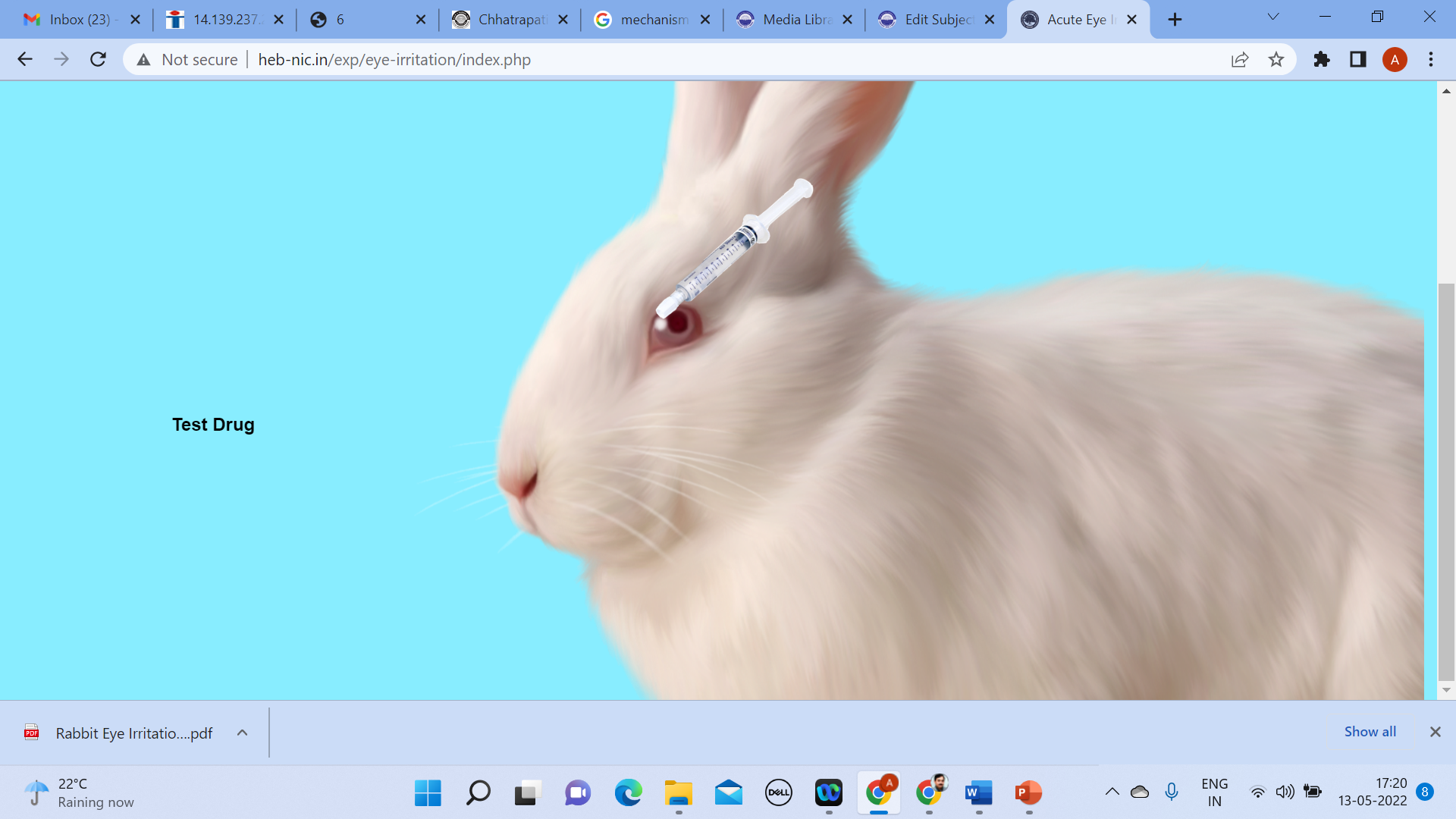 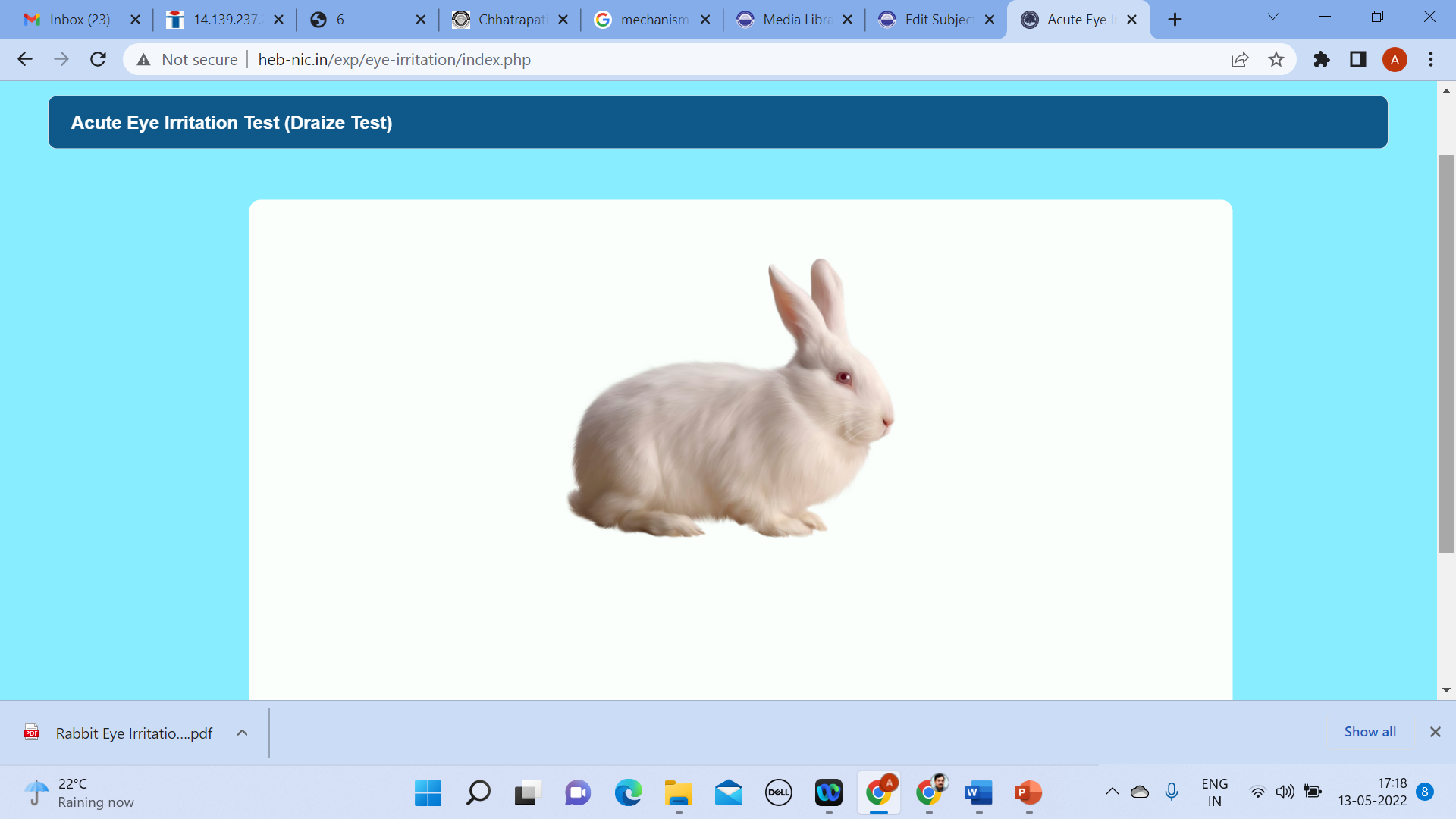 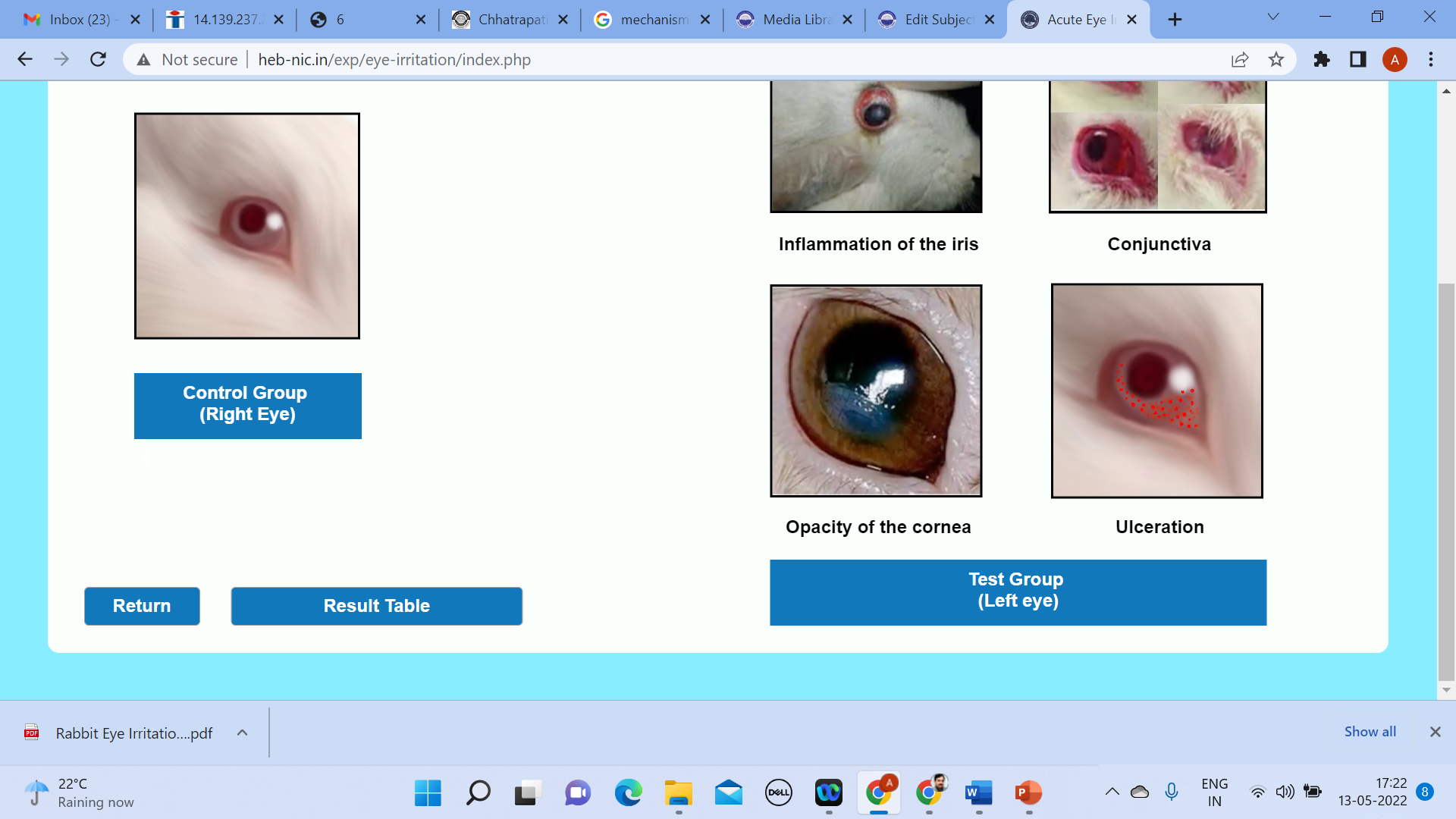